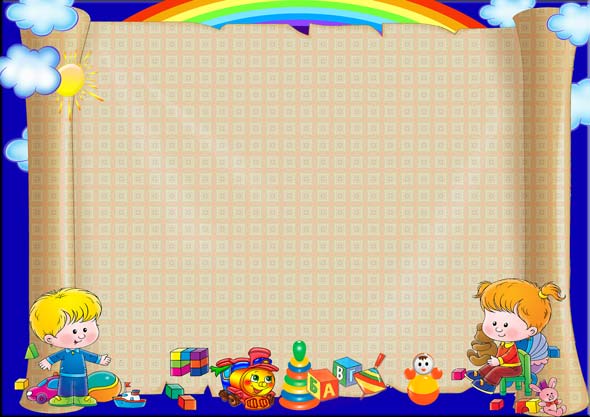 Муниципальное бюджетное дошкольное 
 образовательное учреждение  «Сасовский детский сад № 3».
(МБДОУ Сасовский ДС № 3)
391430, Рязанская область, город Сасово, улица Ново-Елатомская, здание 9.
т.8(49133)5-00-58, @mail:mbdoudsn3@bk.ru ; ds1.sasovo@ryazangov.ru  
ОКПО 41464852; ОГРН 1026201401160; ИНН/КПП  6232004260/ 623201001
Подготовительная 
к школе группа
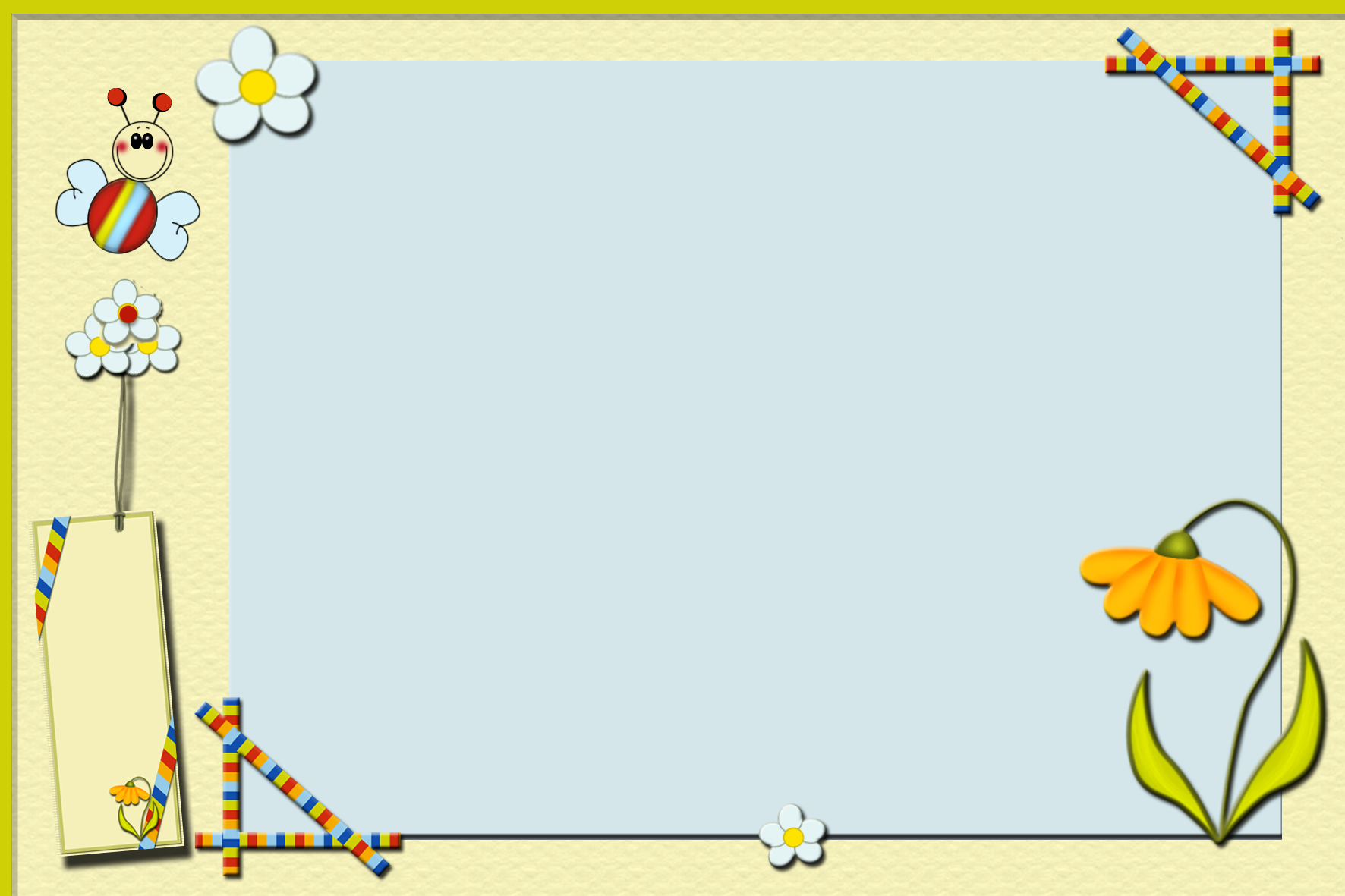 Режим дня
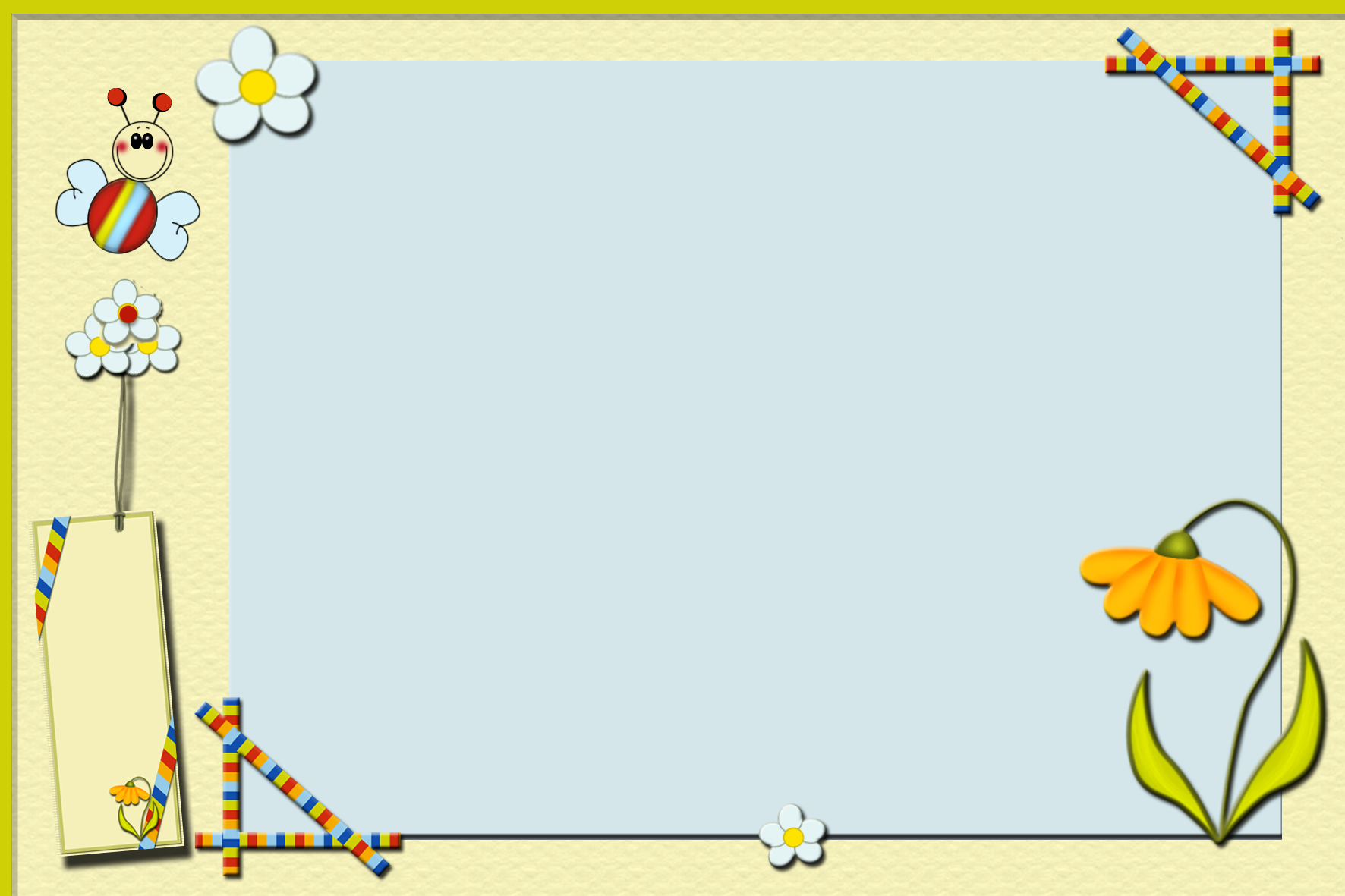 Организованная образовательная деятельность
 в подготовительной к школе  группе МБДОУДС N 3
на 2023-2024 учебный год.
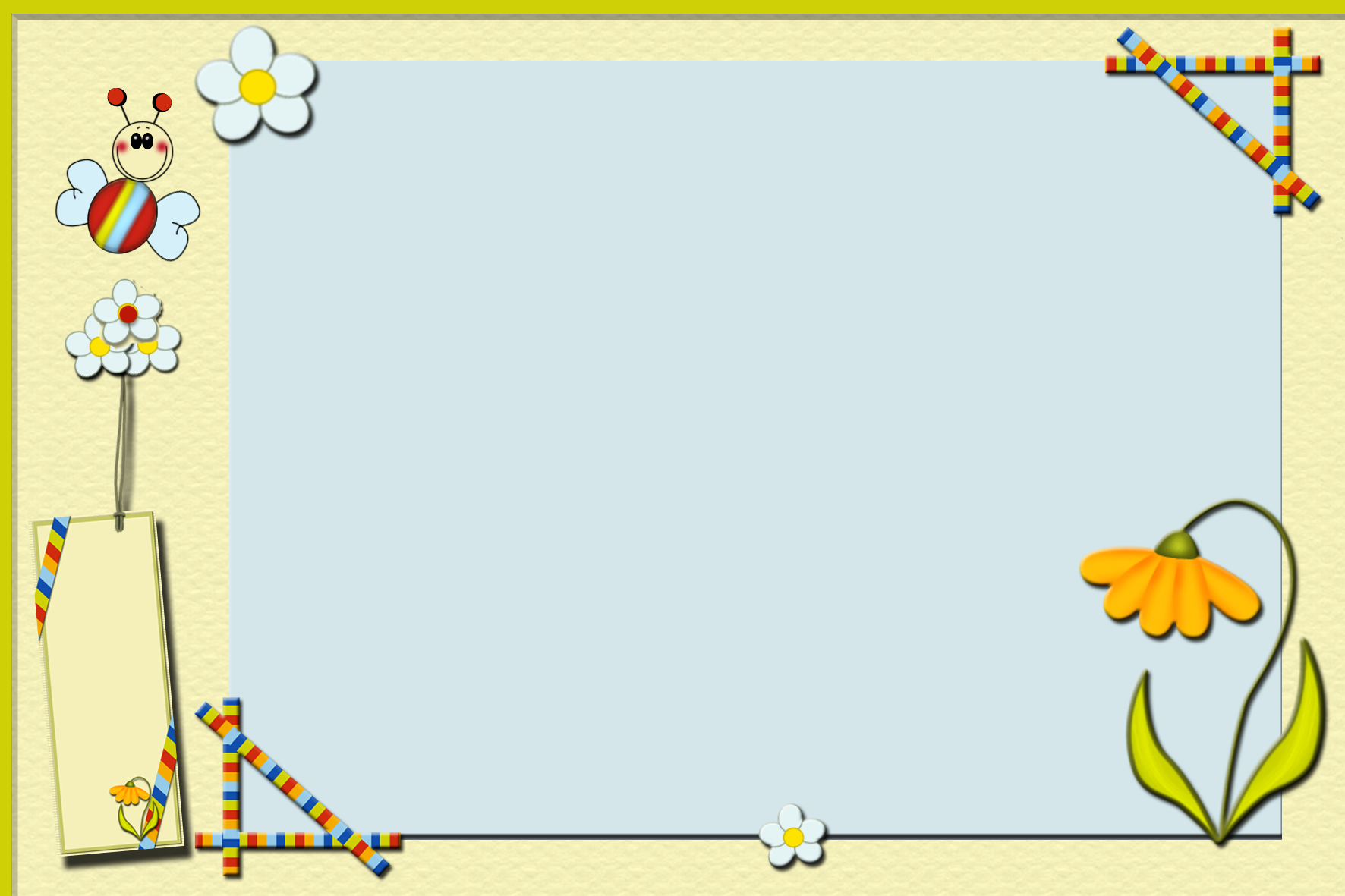 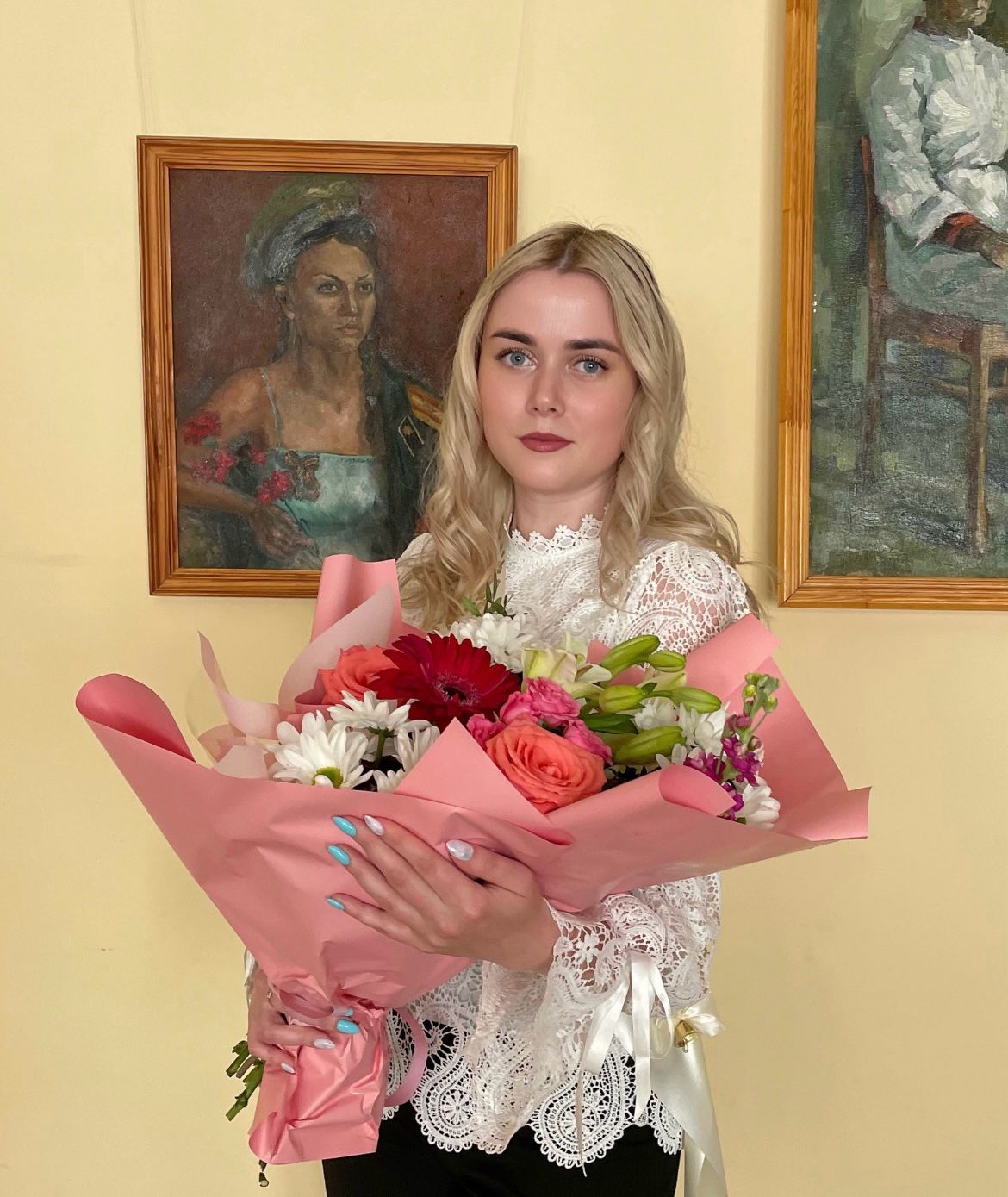 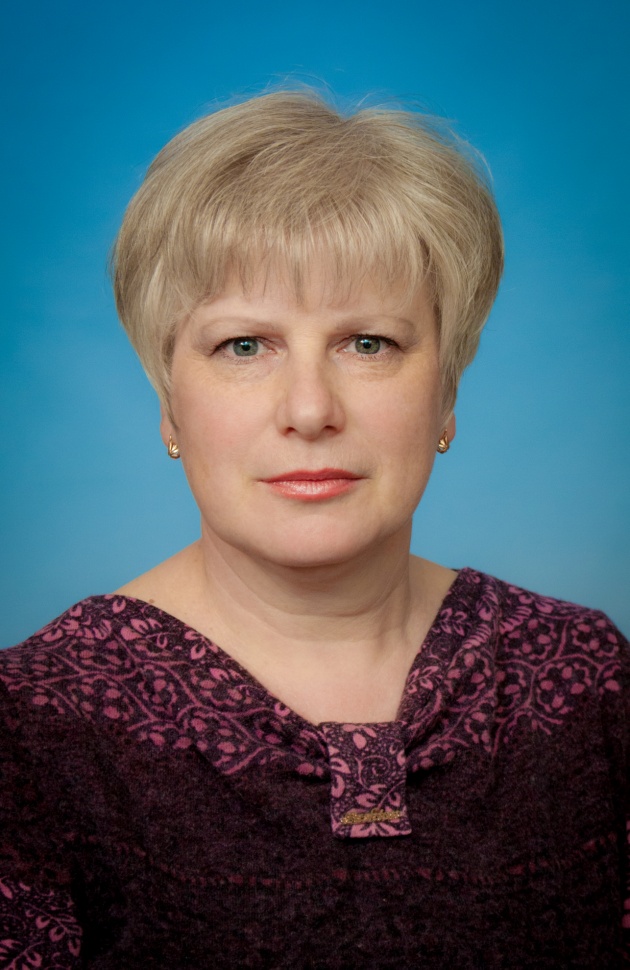 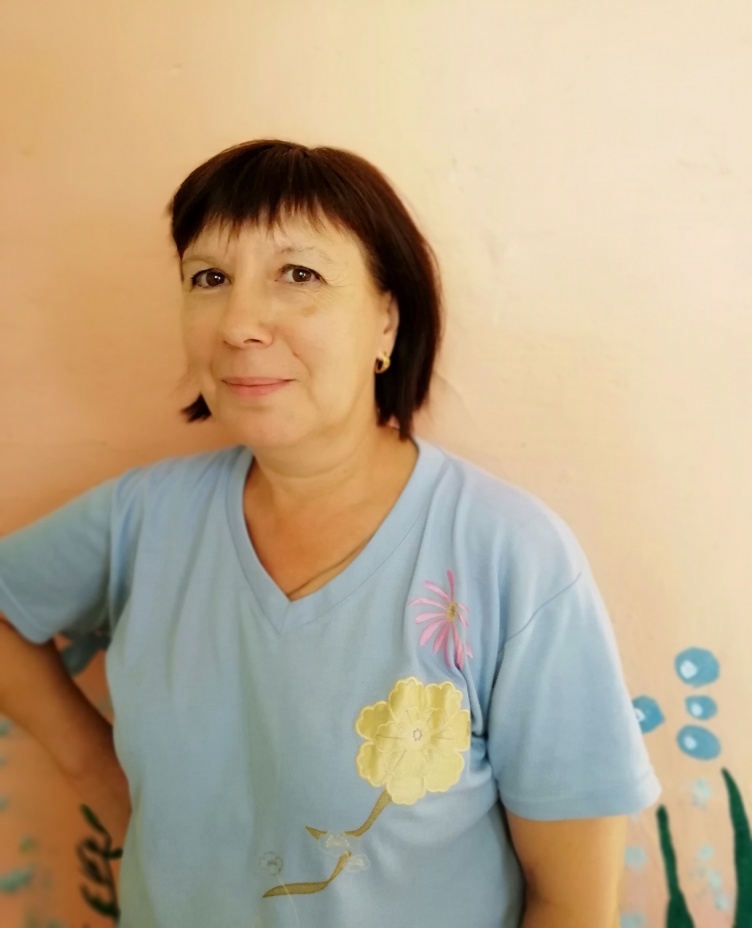 Помощник воспитателя                                 Платонцева Марина Викторовна
Воспитатель
 Зеткина Ирина Сергеевна
Воспитатель
 Енюшина
 Марина Викторовна
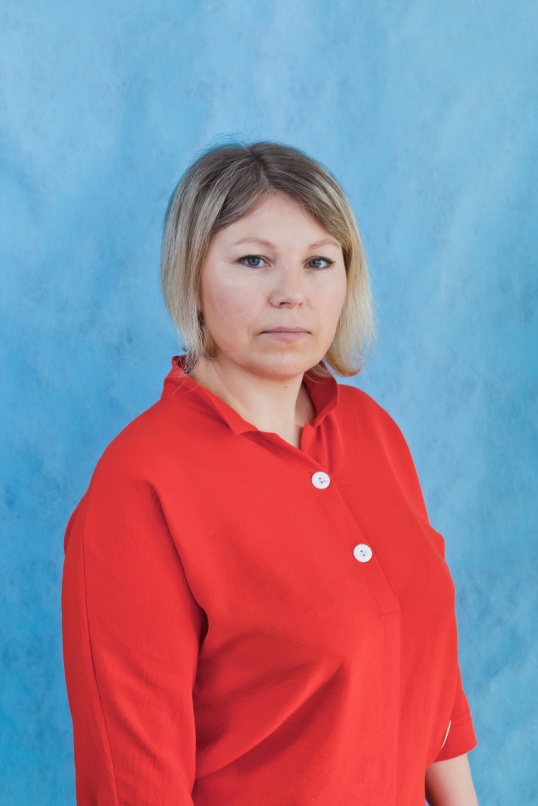 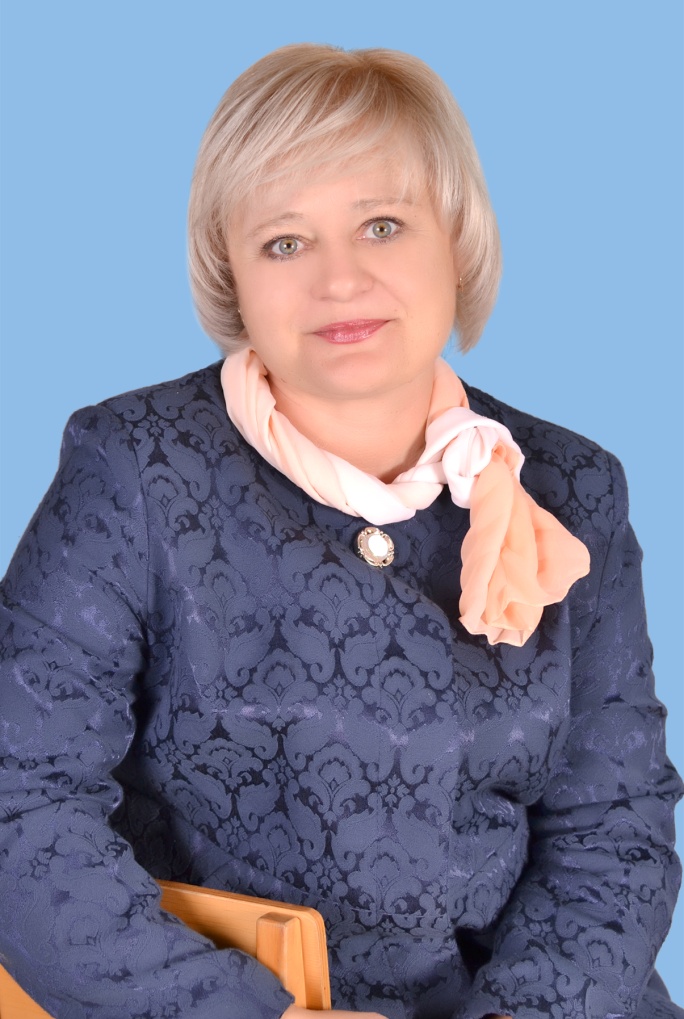 Логопед
Марутина
Ирина Петровна
Музыкальный руководитель
Каплёнкова Оксана Викторовна
С вами работают
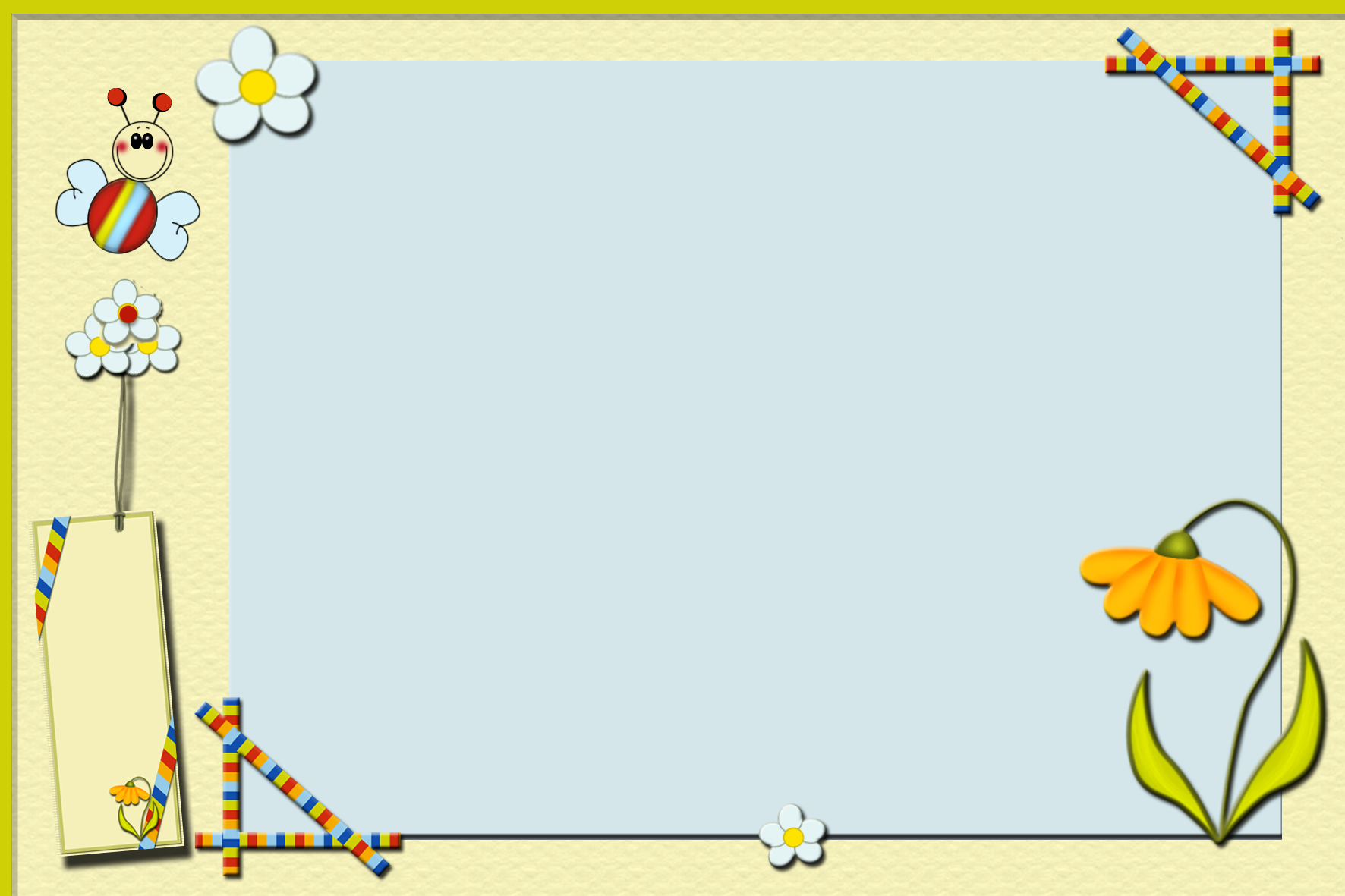 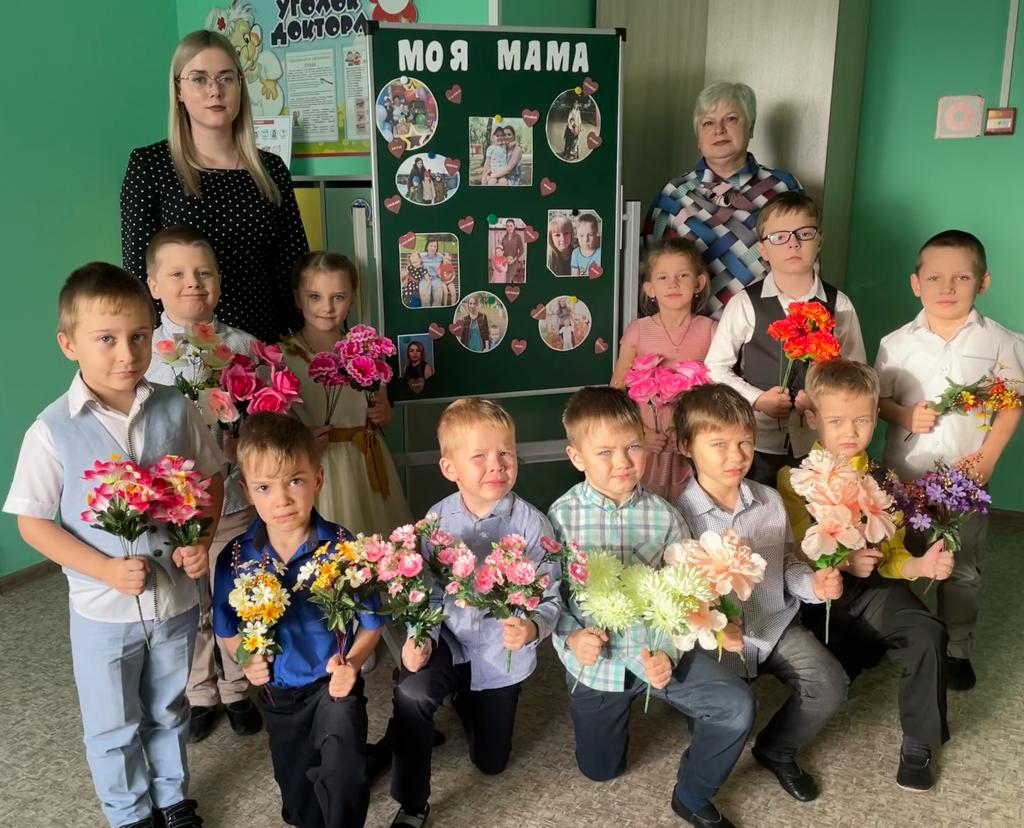 Наша группа - лучше всехСлышен в ней весёлый смех!Заходите в гости к намОчень рады мы гостям!
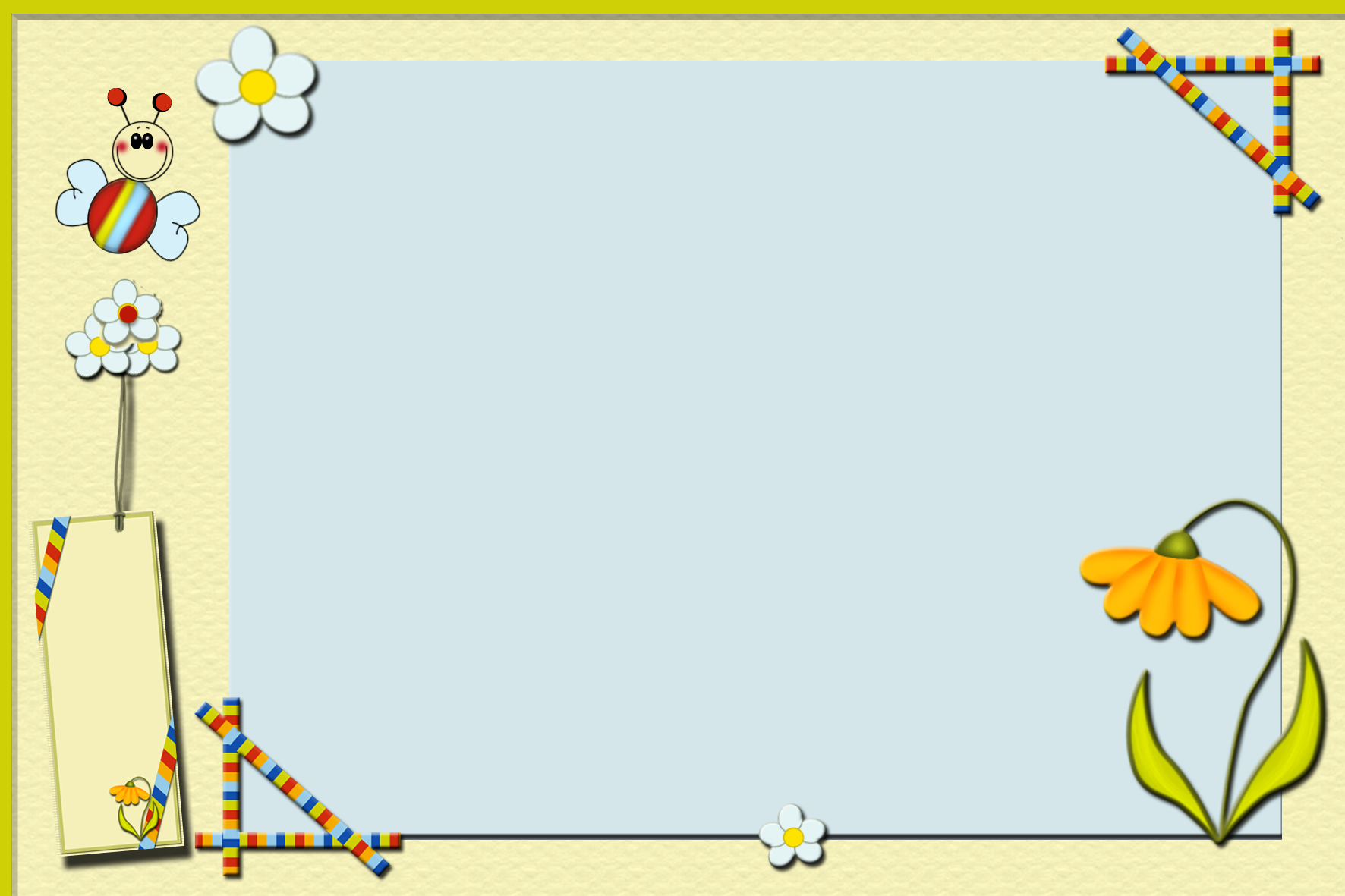 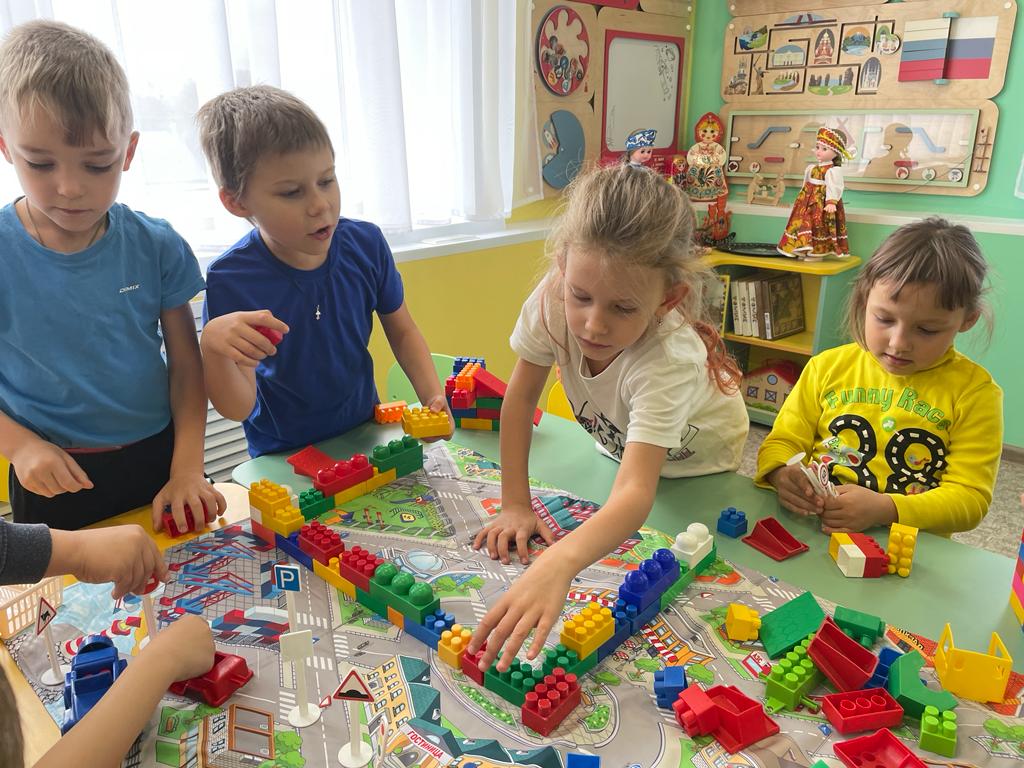 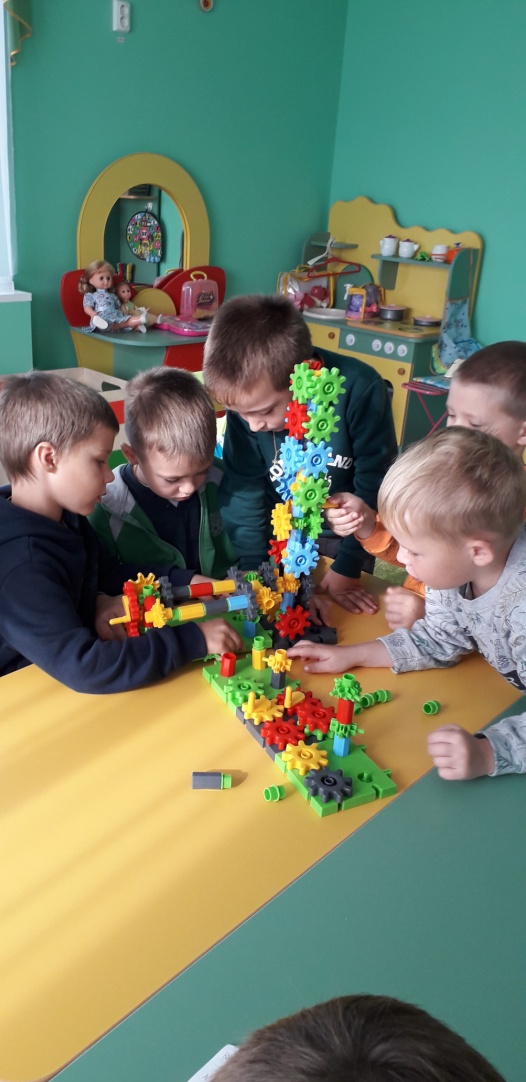 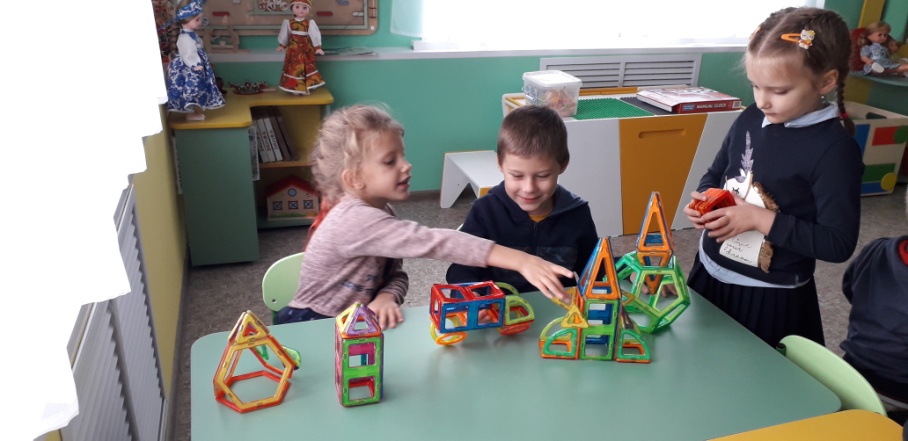 Здесь учимся строить, соображать, Логически думать, ум развивать.Есть игры у нас
Они познавательные, Учимся мы быть внимательными
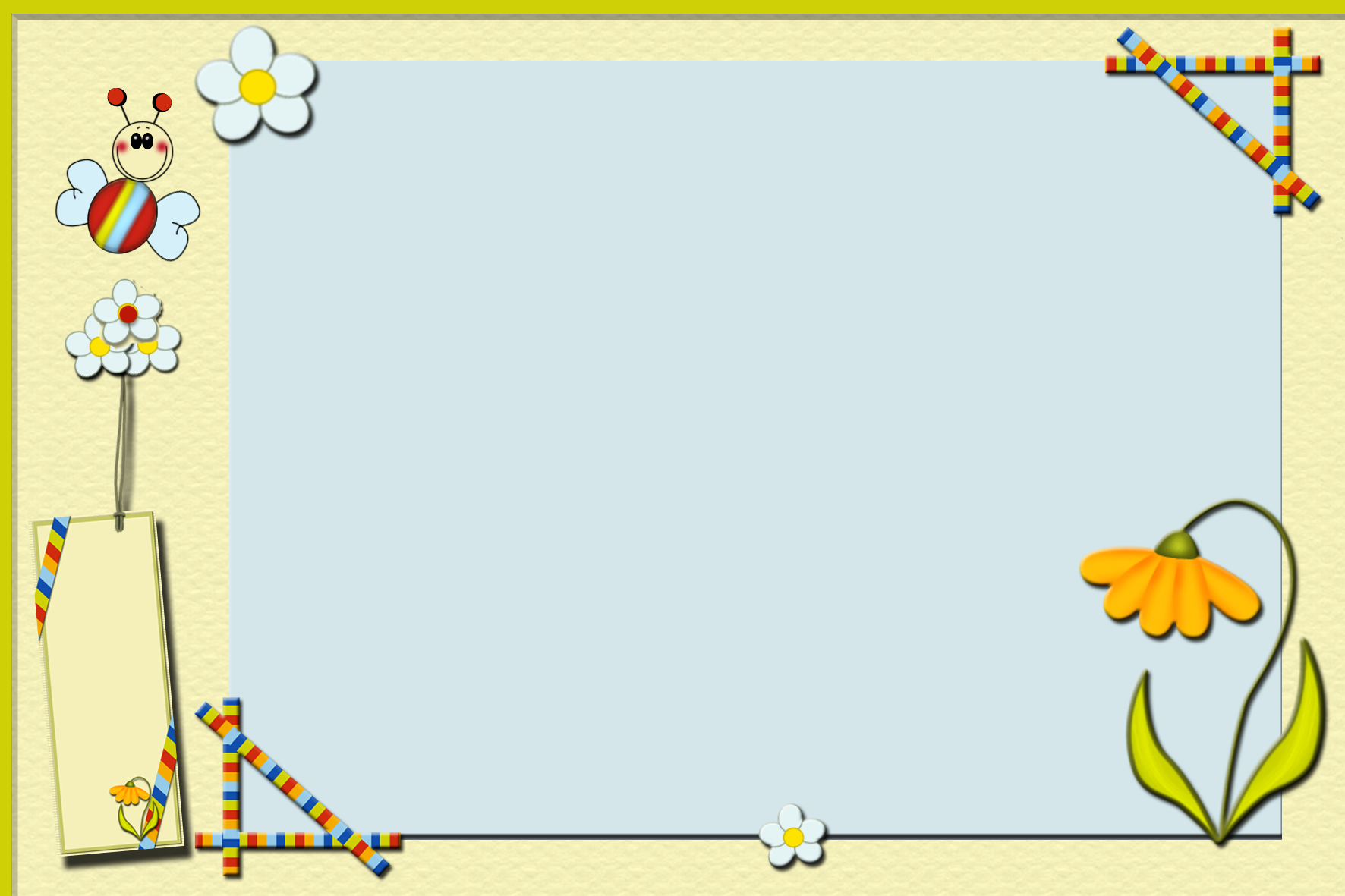 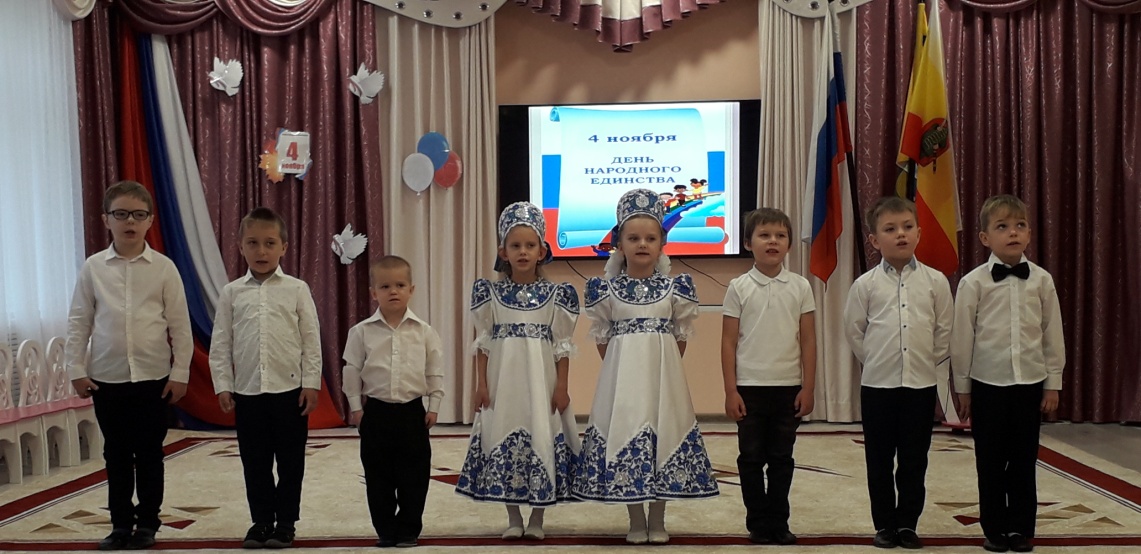 Колокольчики звенят, Барабанчики гремят, Маракасы, дудки, бубны, Строим музыкальный лад.
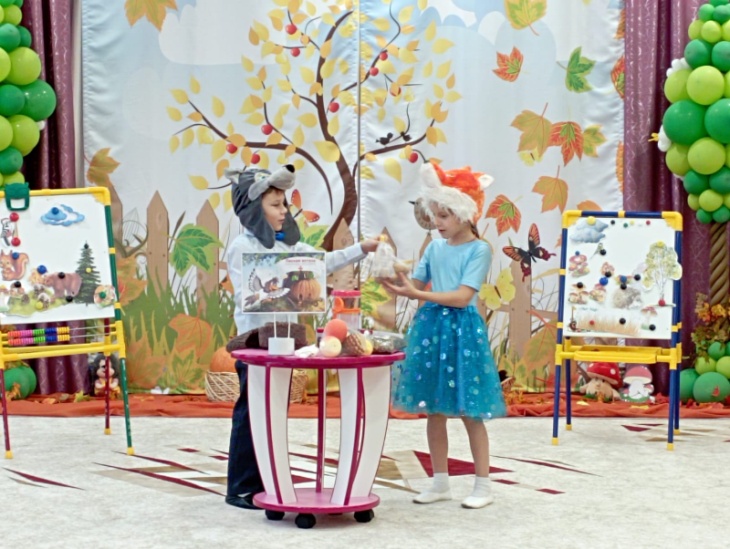 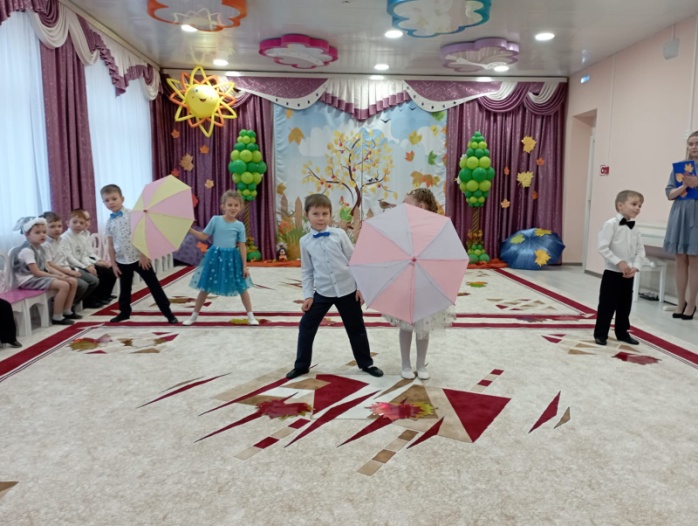 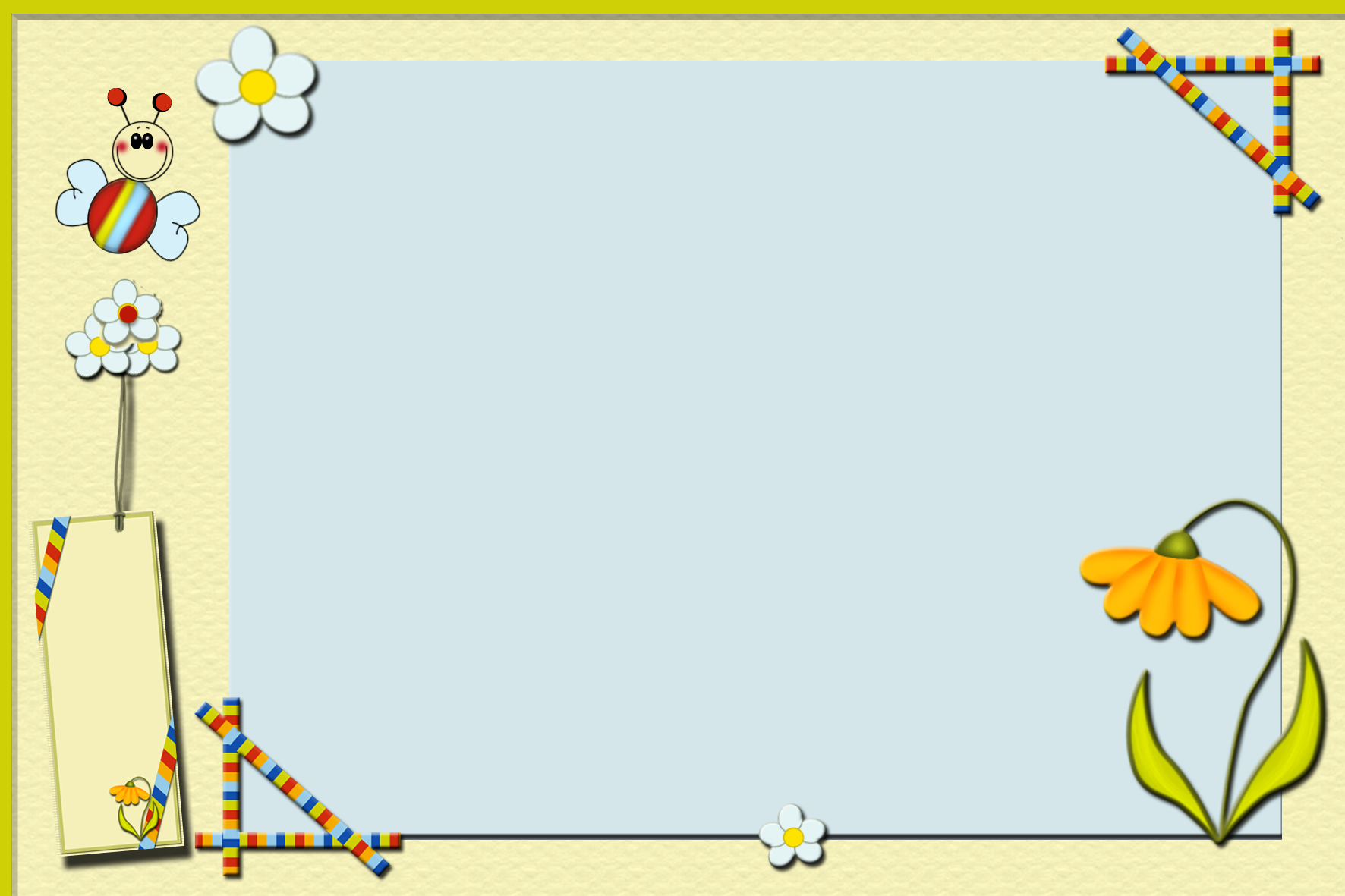 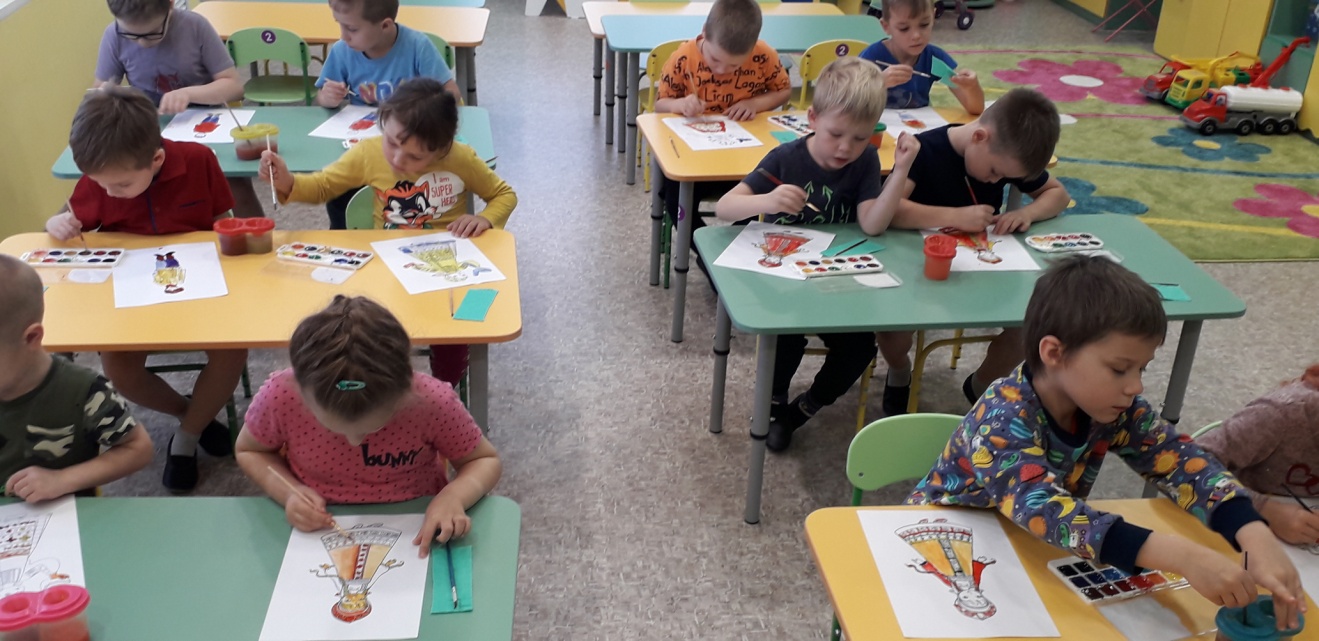 В восемь лет, и в три и в пять, Все дети любят рисовать. Мы с тобою целый мир, На бумаге создадим: Птиц и рыб, дома, людей, Даже сказочных зверей.
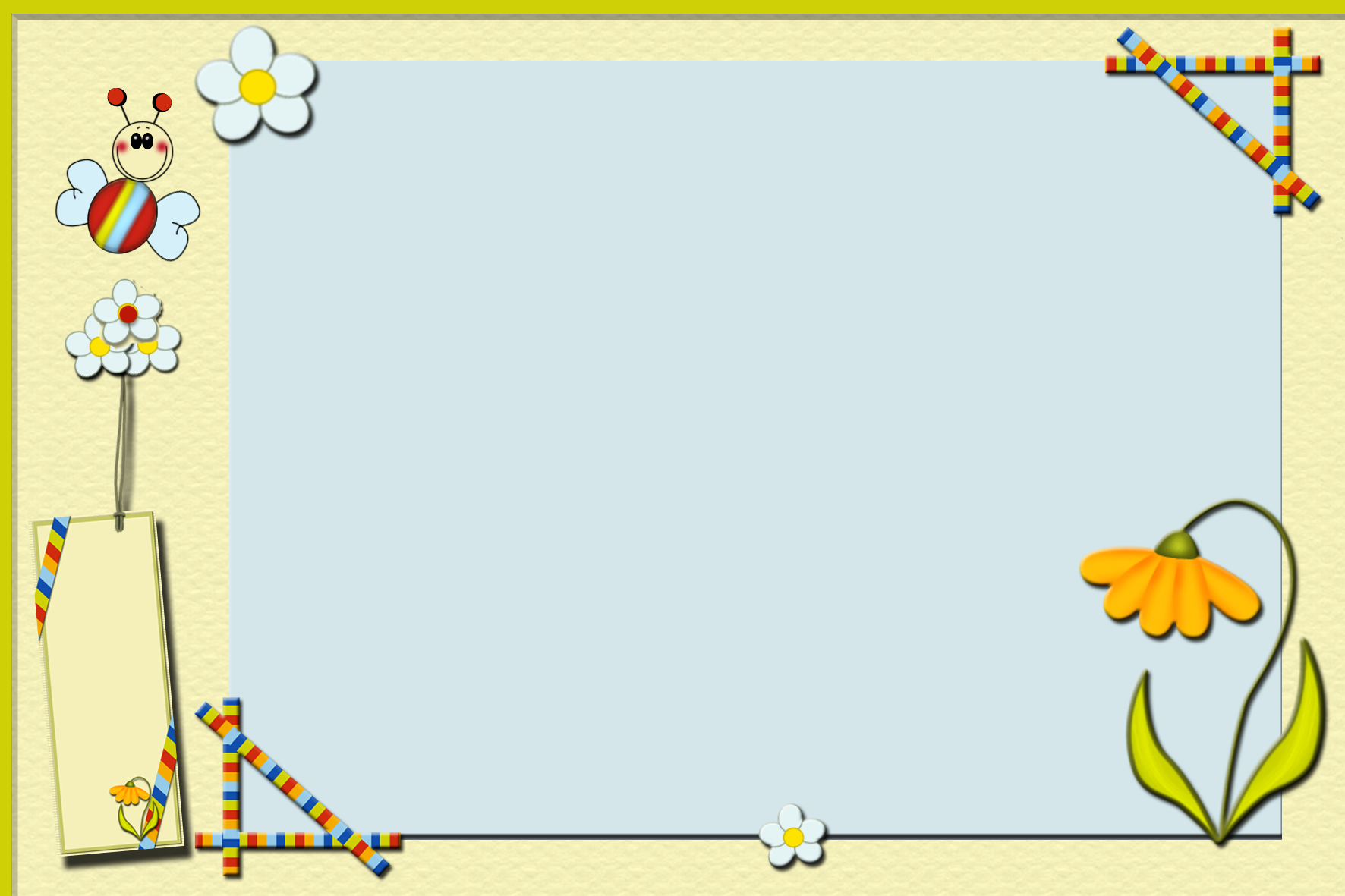 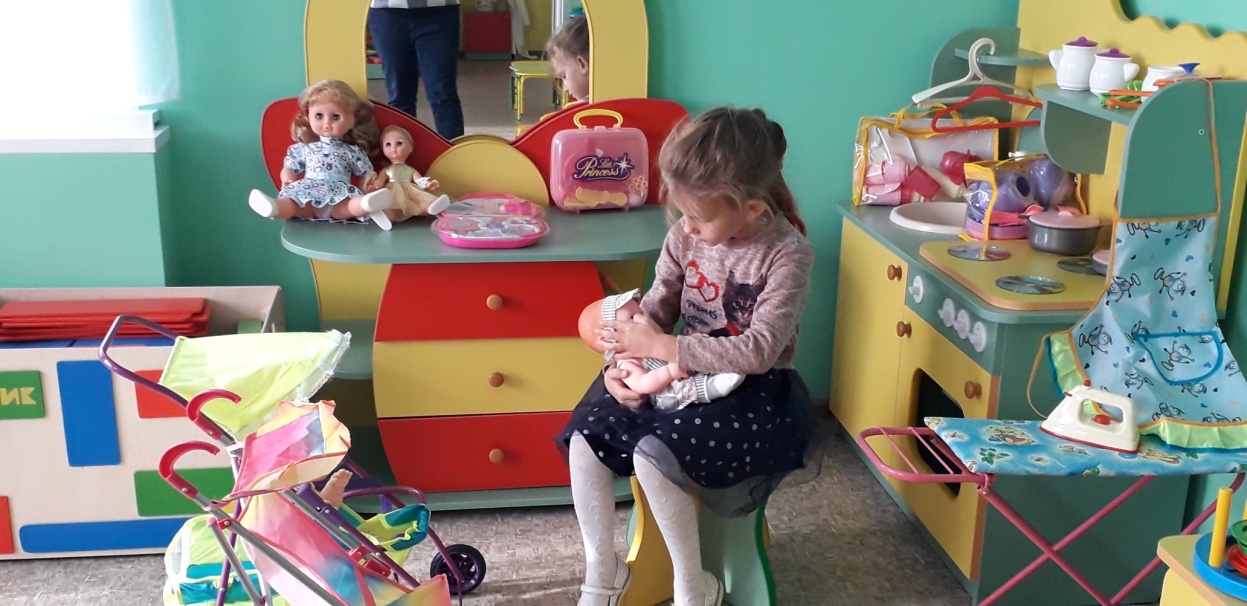 В игры разные играем
Всех с собою приглашаем!
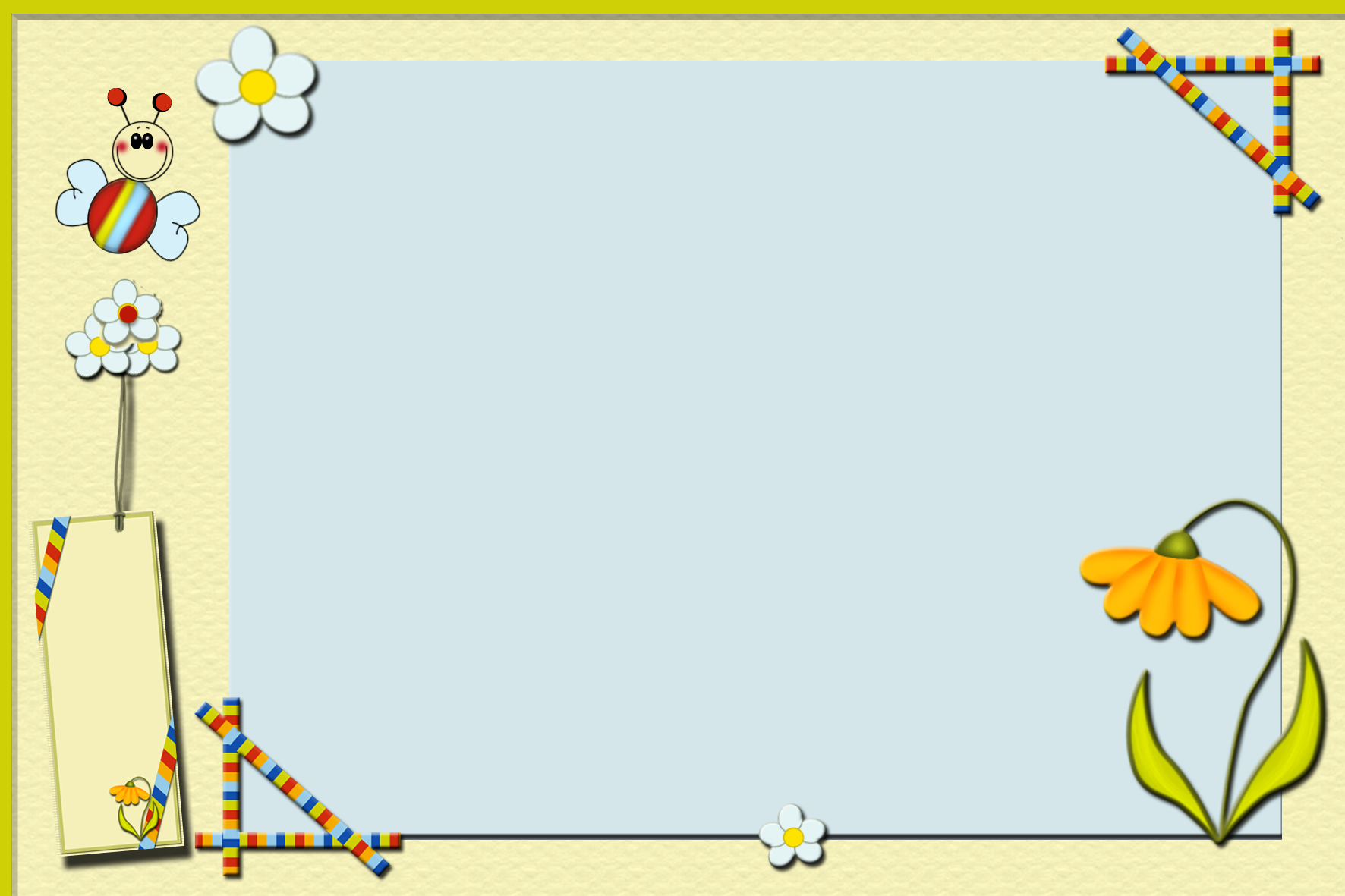 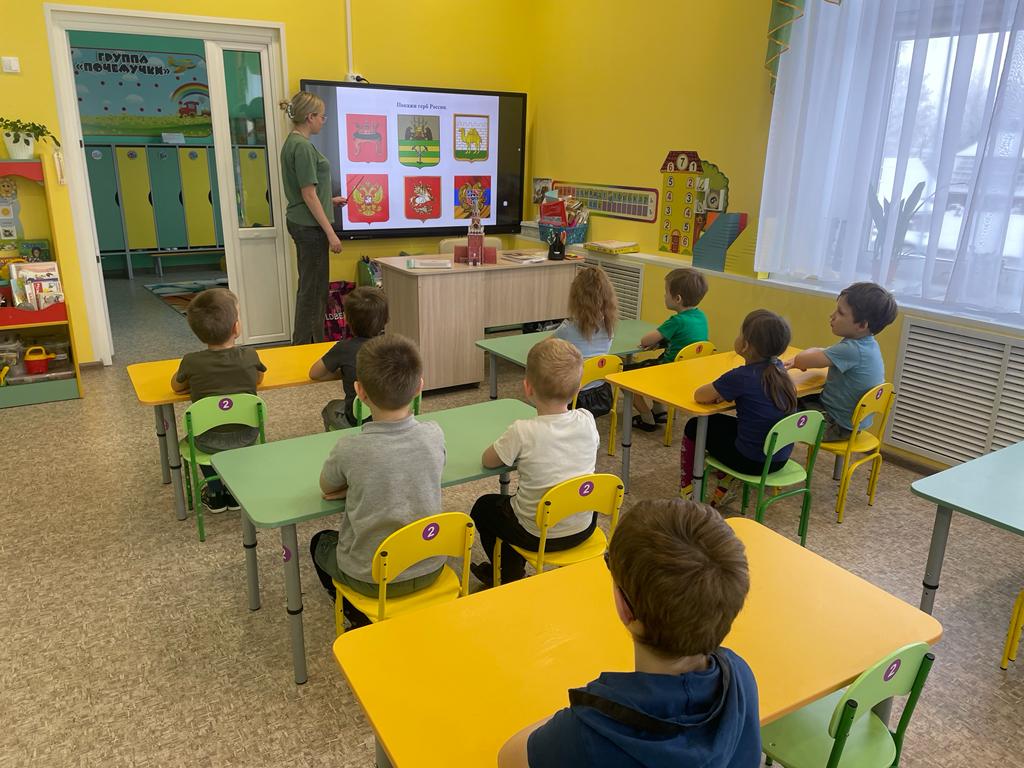 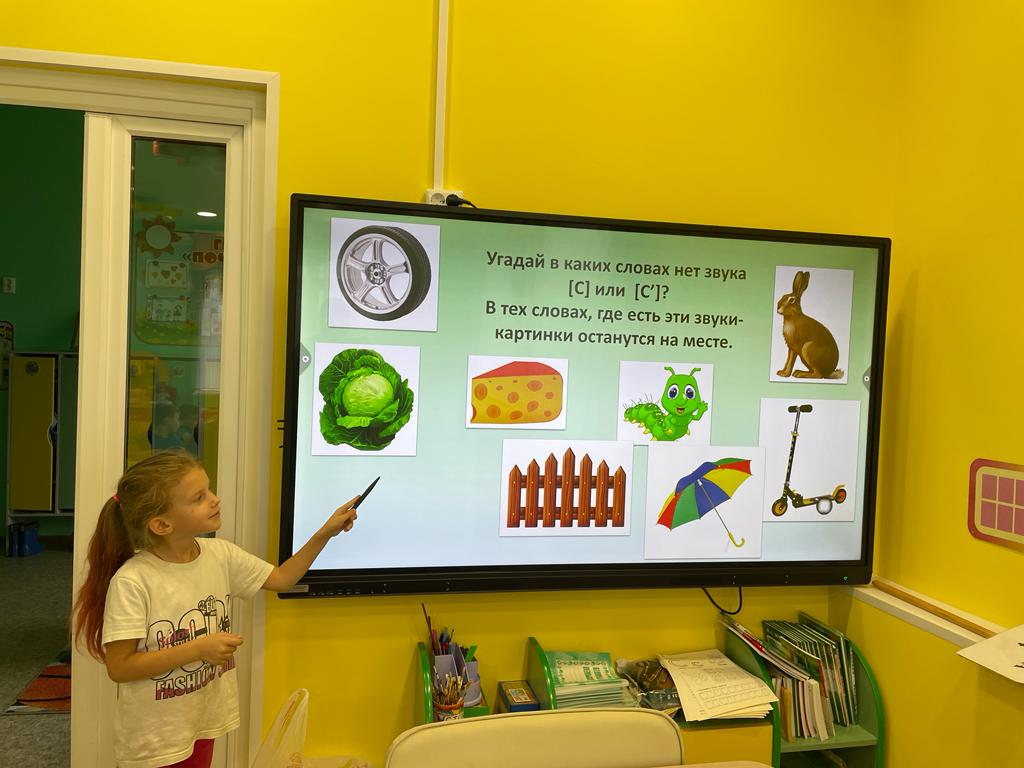 Воспитатель помогает Много нового узнать. Учимся мы здесь, играя, Легче мир так познавать.
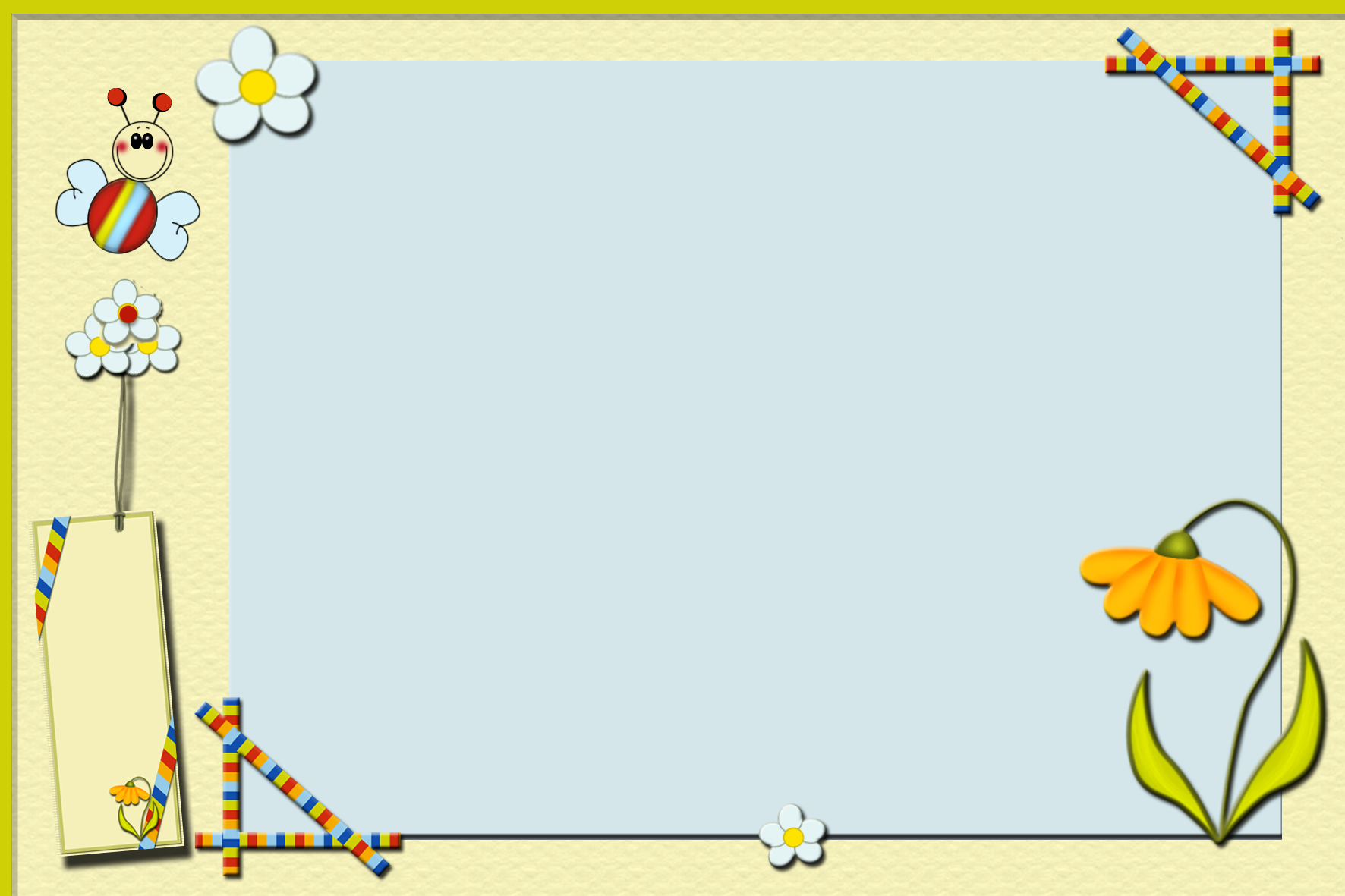 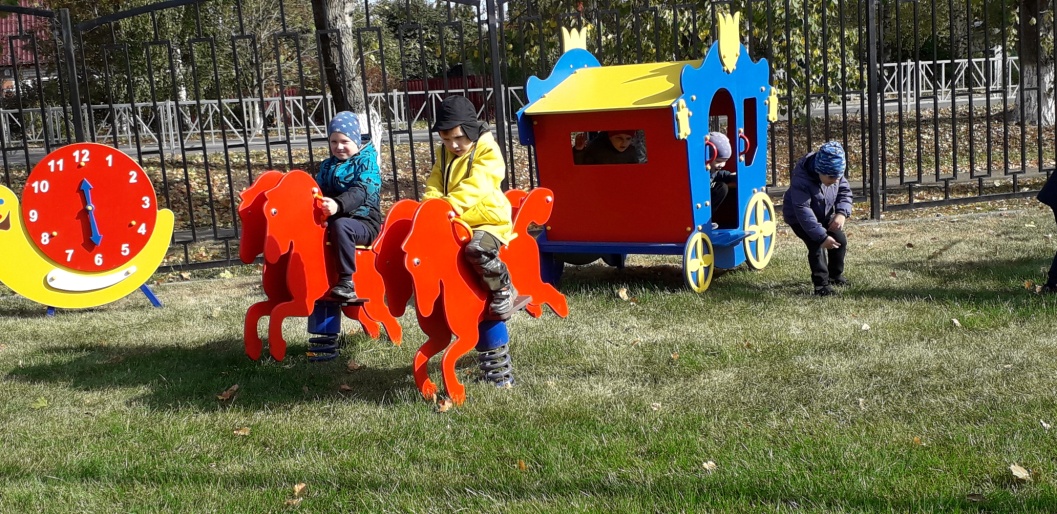 Свежий воздух он полезный, 
Чтоб ребёнок не был бледный. 
На прогулку каждый день
С группой выходить не лень.
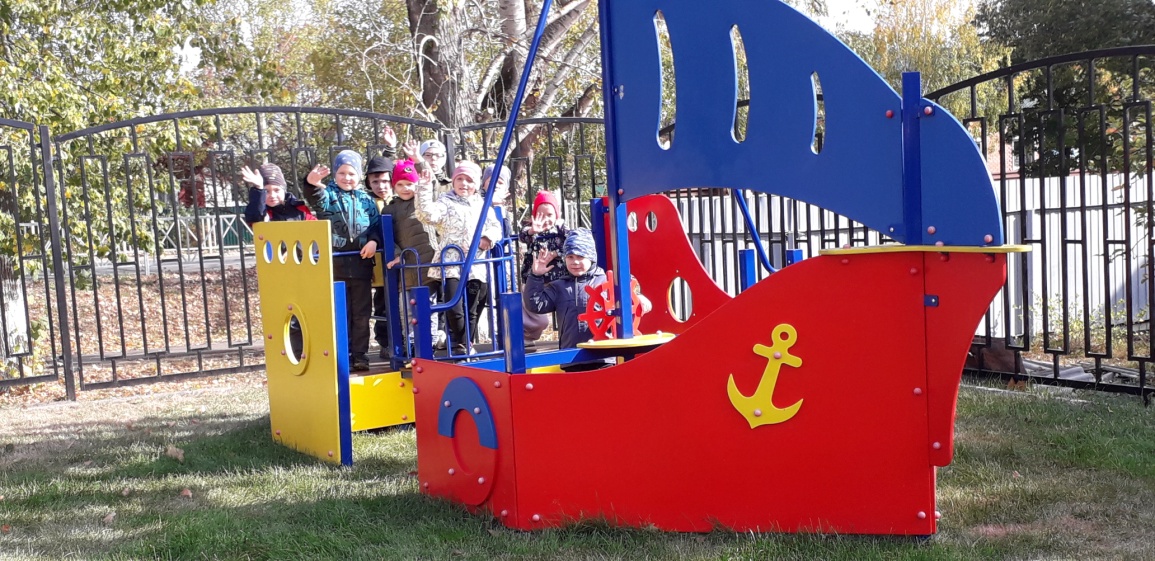 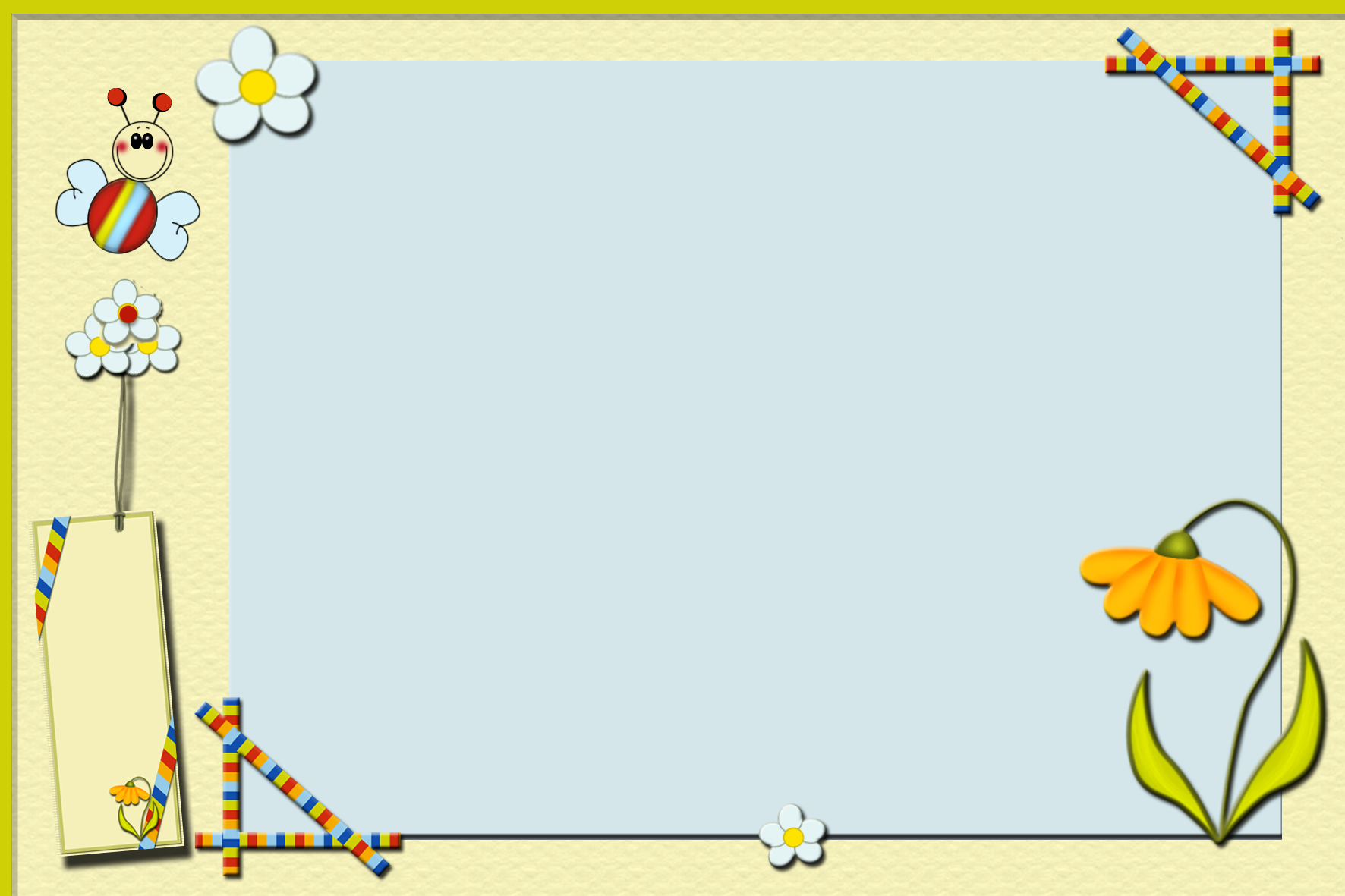 Группу всю мы показали, О себе все рассказали. Вас в гости снова будем ждать, Нам есть еще, что показать.